Approach to trauma patient
Dr. Abdulaziz Alrabiah, MD
Emergency Medicine, Trauma & EMS specialist
Objective
Fun part of EM 
Primary Survey 
Secondary survey 
Investigations in each survey
Fun part why?!
Every one try to participate 
Well structured approach 
Courses available ( EMST, ATLS)
Primary survey
A : Airway and C-spine immobilisation 
B : Breathing 
C : Circulation and Bleeding control 
D : Disability 
E : Exposure
A : Airway + C-spine immobilisation
evaluate for patent airway 
if patient is able to talk clearly —> patent airway i.e. clear from obstruction 
C-spine : must be immobilised 
i.e. application of c-collar, foam pads taped to forehead or ask the patient to keep still !!
A : Airway + C-spine immobilisation
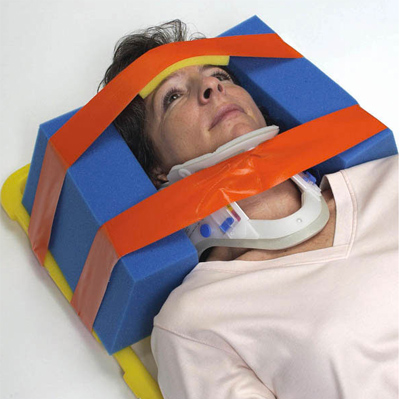 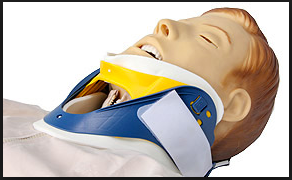 B : Breathing
check: 
paradoxical movement of chest wall segment 
tracheal deviation 
chest wall tenderness 
equal air entry bilateral
C : Circulation and bleeding control
vital signs i.e. pulse, BP 
skin colour 
presence or absence of peripheral pulse i.e. U & L limbs 
control bleeding 
direct pressure ( the best ) 
application of tourniquet 
limb elevation 
vessels clamp ( vascular clamp) 
place two large IV access ( 14G , 16G , 18G) 
if failed , do IO access i.e. proximal tibia, humorous 
no central line
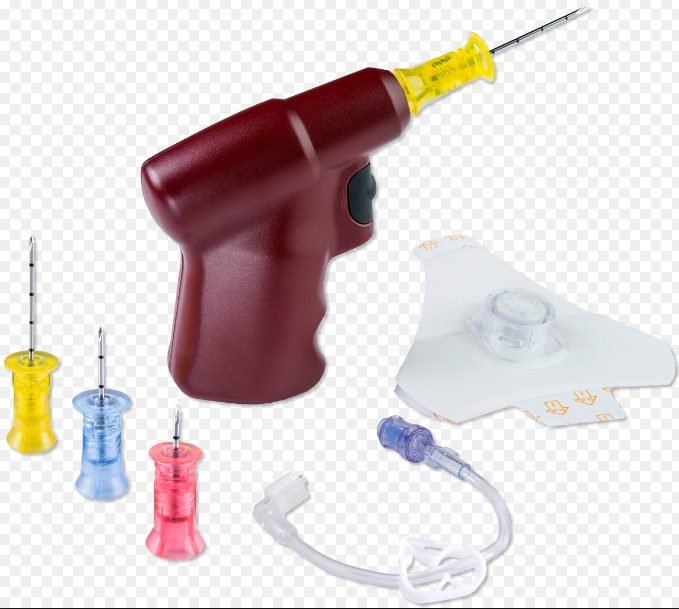 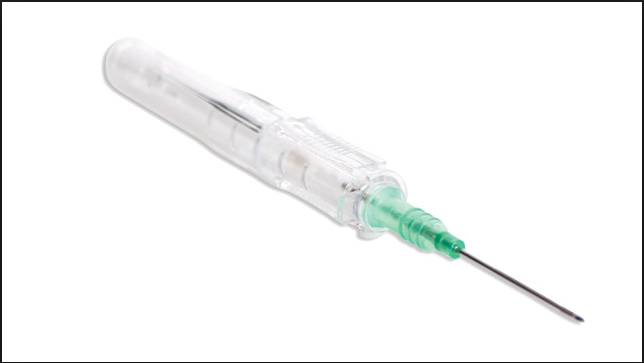 D : Disability
two parts exam 
GCS : level of consciousness 
mild 15-14      moderate 13-9     sever <8
Pupil exam : normal 3 mm equal and reactive to light
GCS
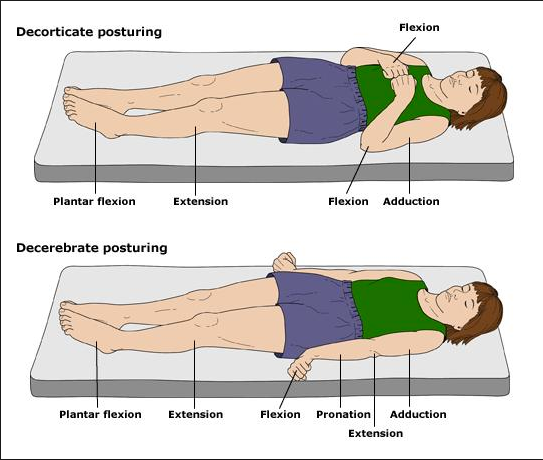 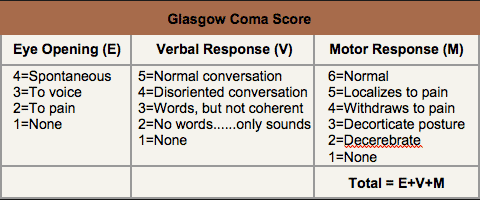 E : Exposure
Expose the patient ( cut the cloths ) and look for any injury 
prevent hypothermia i.e. immediately cover the patient
How should I proceed?
if you find a pathology at any above step, don't proceed to the next step unless your correct the pathology
A : Airway + C-spine immobilisation
A : Airway pathology 
visible FB 
bleeding 
stridor i.e. expanding neck heamtoma  
Rx : remove visible FB , suction blood , Intubation if stridor present 
if C-spine fractured, neck already immobilised
B : Breathing
looking for tension pneumothorax 
it is clinical diagnosis 
signs: tachycardia, hypotension, tracheal deviation to opposite site, decrease air entry in same site and hyper resonant to percussion. 
treatment :
needle decompression ( 2nd intercostal space, mid clavicular line ) 
then insertion of chest drain ( 5th intercostal space, between anterior and mid axillae line )
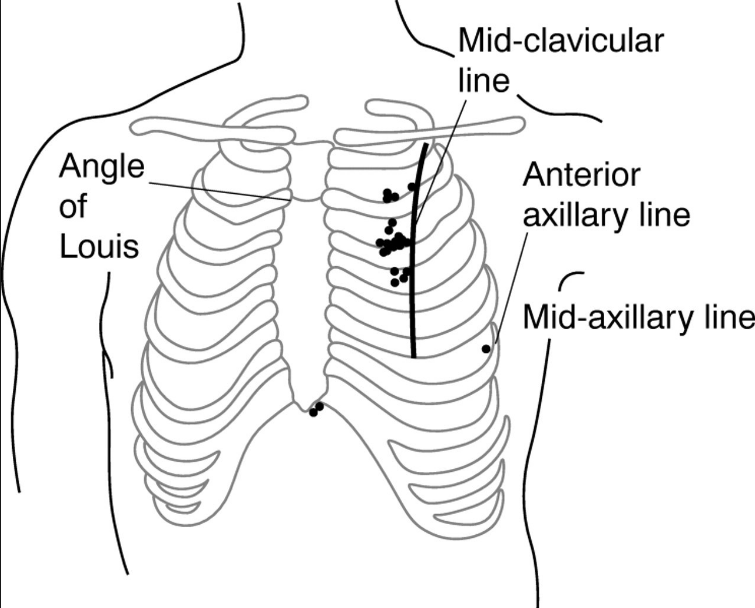 C : Circulation and bleeding control
control external bleeding 
fluid replacement 
ringer lactate > normal saline , due to less hyperchloremic metabolic acidosis 
give 2 L max. if no response 
start blood transfusion 
RBC, PLT , FFP at ratio of 1:1:1
D : Disability
if GCS less than or equal 8 —> intubate the patient using rapid sequence intubation “RSI”
E : Exposure
expose the patient 
present hypothermia 
look for any bruise, deformity 
correct the correctable pathology i.e. deformed limb reduction.
Adjunct to Primary survey
BGL  test
do not ever forget glucose !!
X-ray
C-spine X-ray ( 3 views ) 
lateral 
anterior - posterior
open mouth 
chest x-ray 
pelvic X-ray
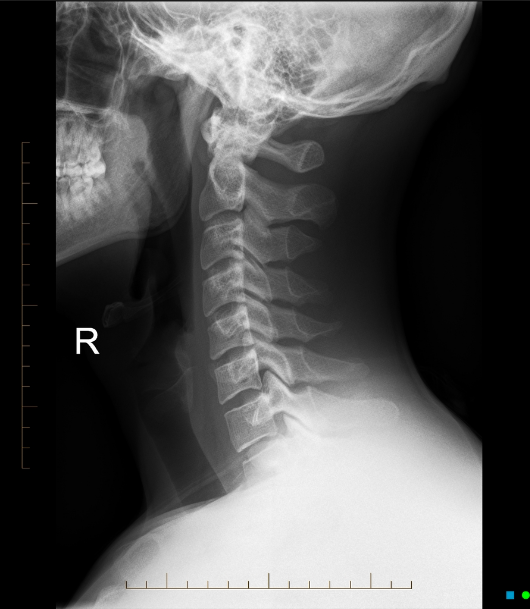 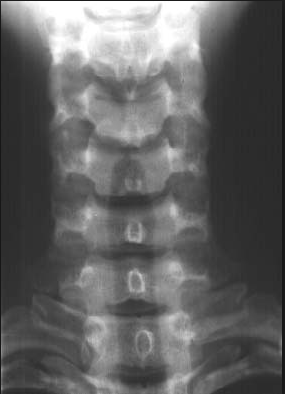 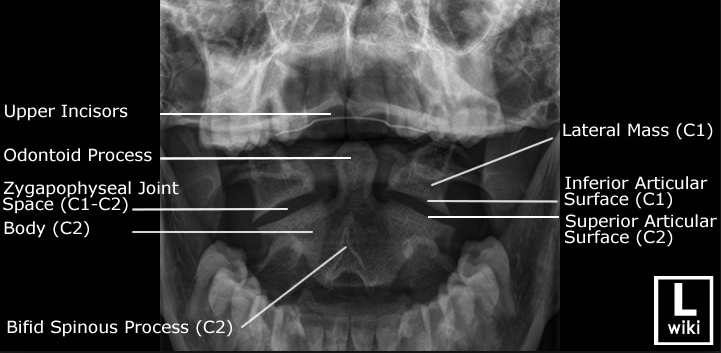 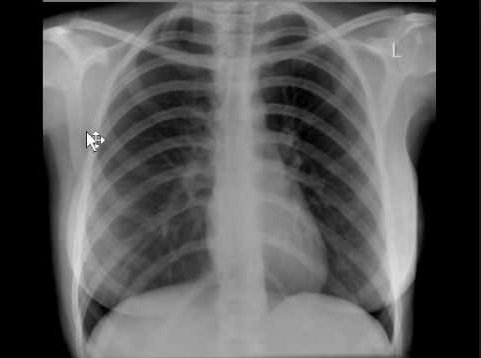 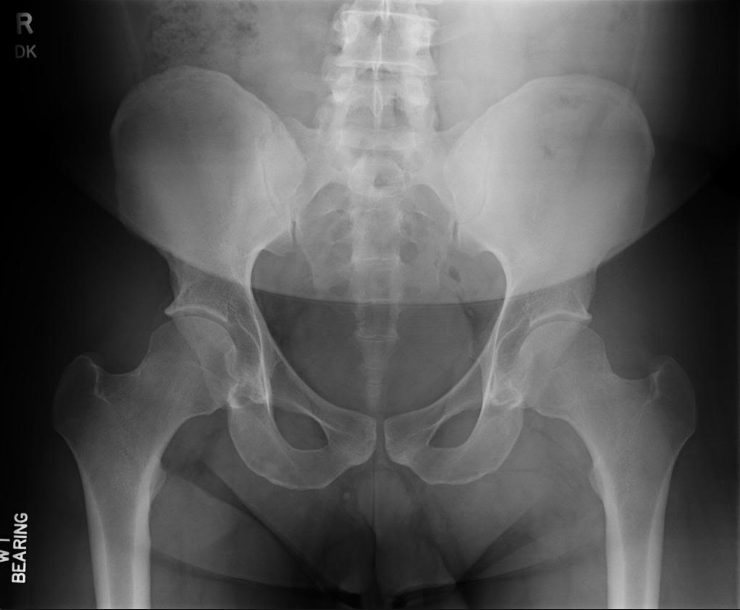 eFAST scan
ultrasound of the chest and abdomen 
aim to 
detect pneumothorax 
detect intor-peritoneal bleed and pericardial effusion
RUQ scan
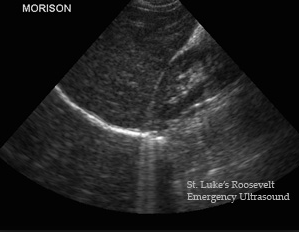 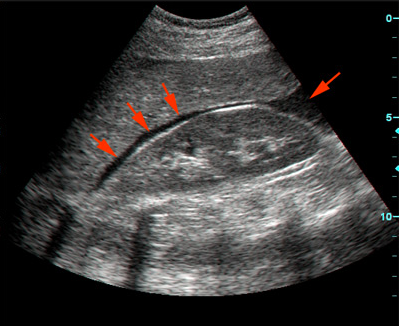 LUQ scan
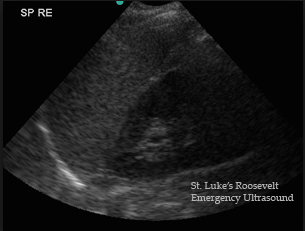 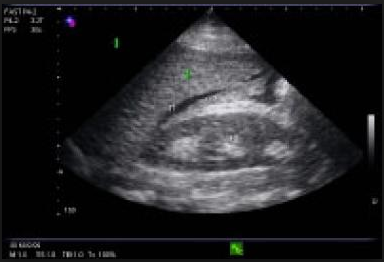 Bladder scan
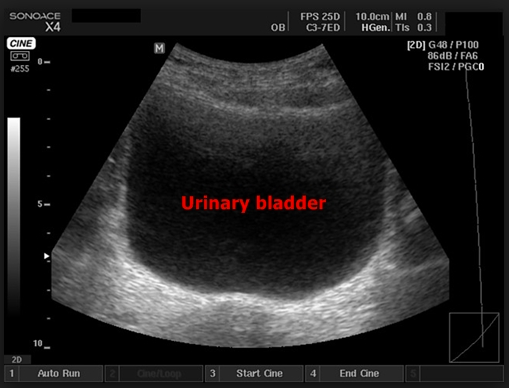 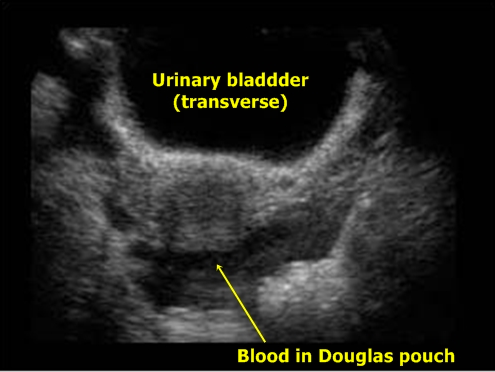 Pericardial scan
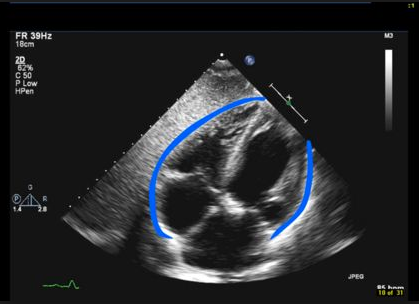 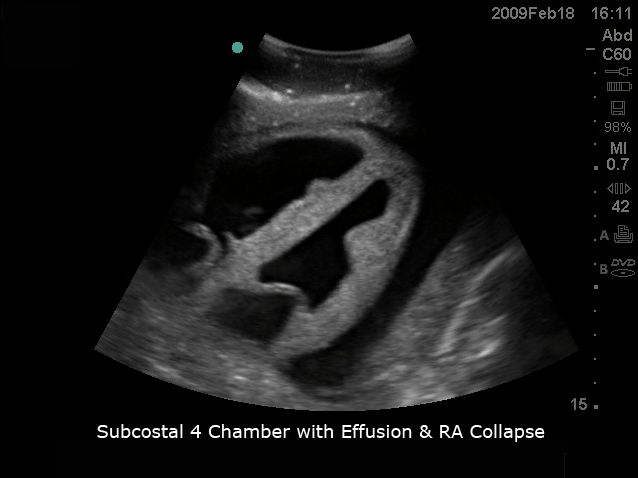 Lung Scan
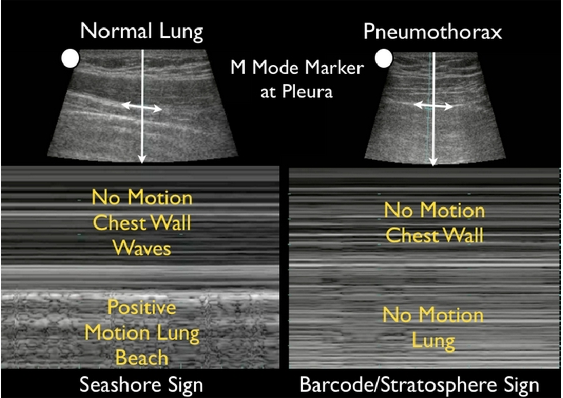 Secondary Survey
Secondary Survey
AMPLE history 
head to Toe exam
Secondary Survey
A : Allergy 
M : Medications
P : past medical/Surgical History , Pregnancy 
L : last meal and drink 
E : event = mechanism of injury
head & face exam
laceration 
bleeding 
deformity 
missed teeth
CSF leakage 
raccoon’s eye 
Battle sign
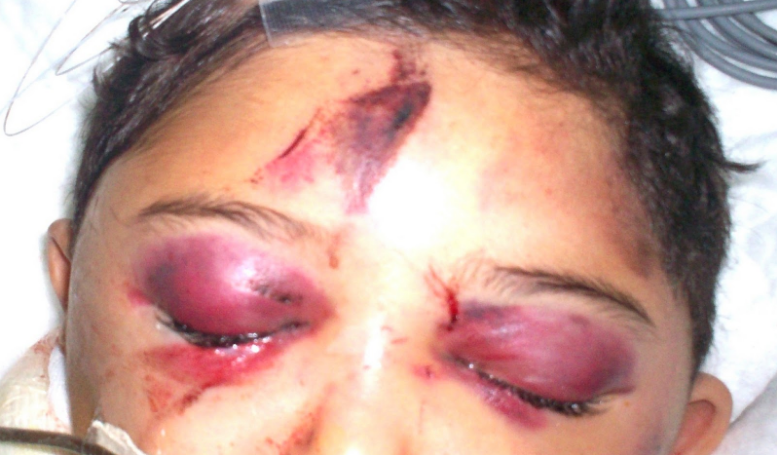 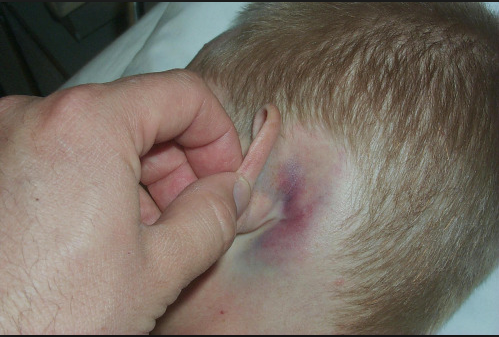 Neck
bruise 
wound 
bleeding 
haematoma i.e. expanding
chest
like primary survey 
cardio exam 
chest wall tenderness
Abdomen
bruise 
wounds
distension 
tenderness
Pelvis
lateral compression of pelvis —> to check for instability
Genital exam
blood at urethral meatus i.e. urethral injury 
cation in putting urinary catheter 
perform retrograde urethrogram before insertion
upper and lower limb exam
deformity 
loss of pulse 
loss of motor and sensory function
back exam
log roll!
spine exam top to bottom, looking for spinal tenderness , deformity 
wound , laceration 
bruise
do rectal exam
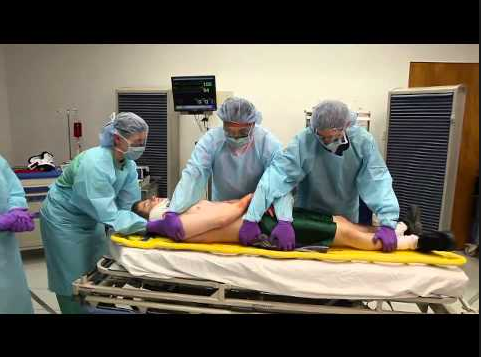 Adjunct to secondary survey
X-rays limbs 
CT scan
blood tests 
group and safe blood 
urine test : for blood and pregnancy
Thank you